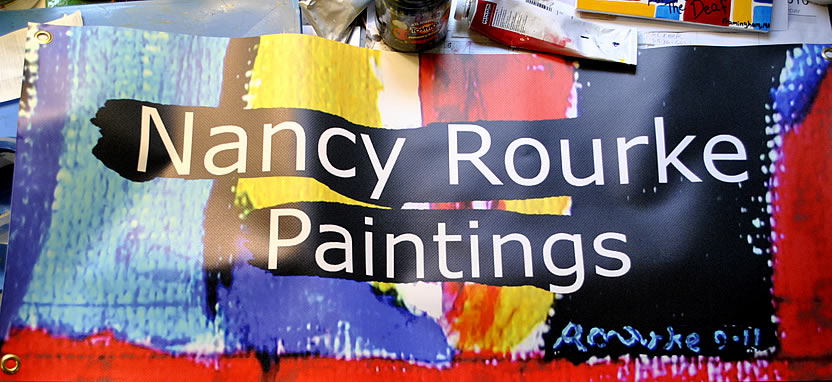 Kendall School for the Deaf – Middle SchoolMay 4, 2015
My studio
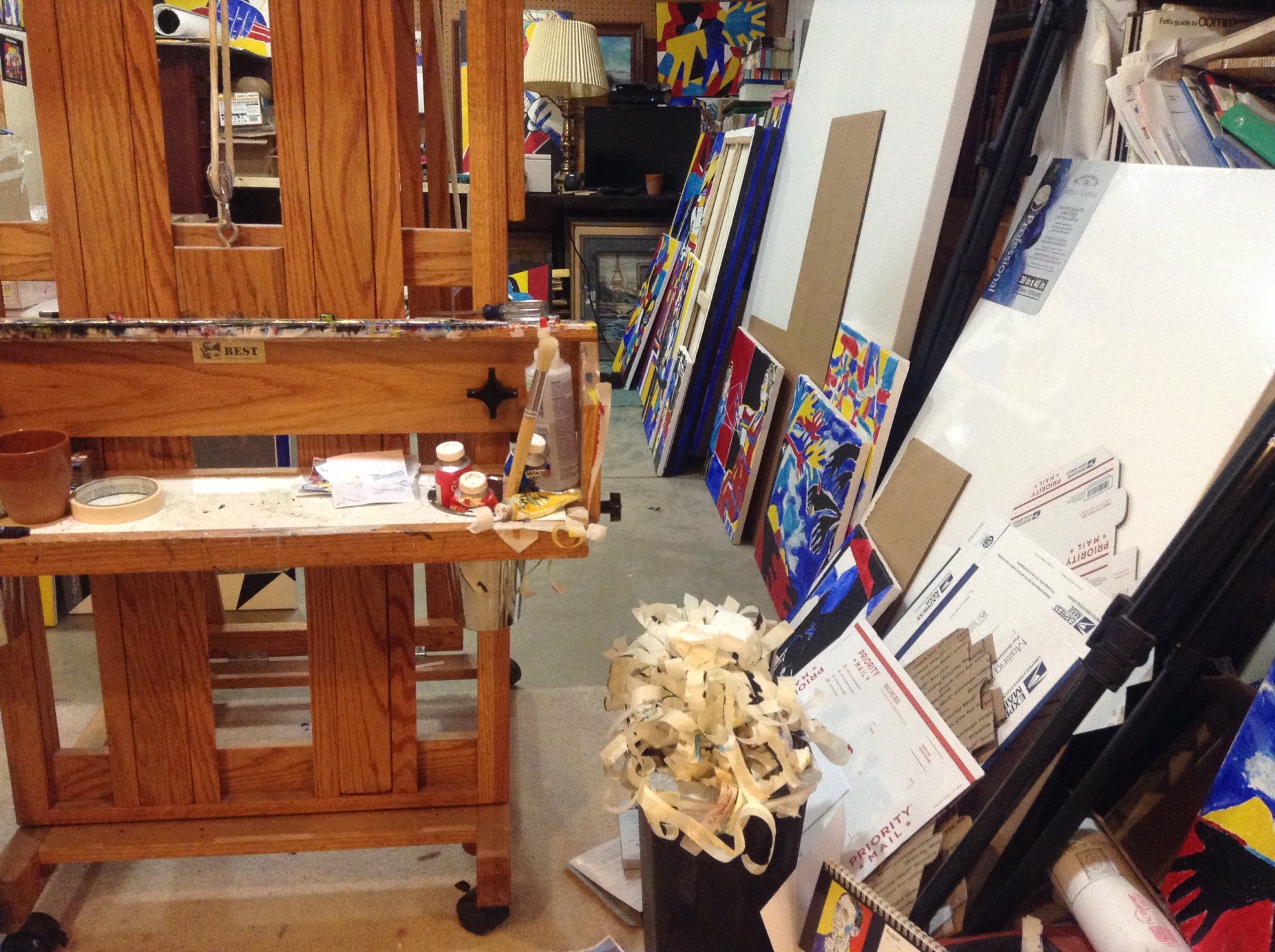 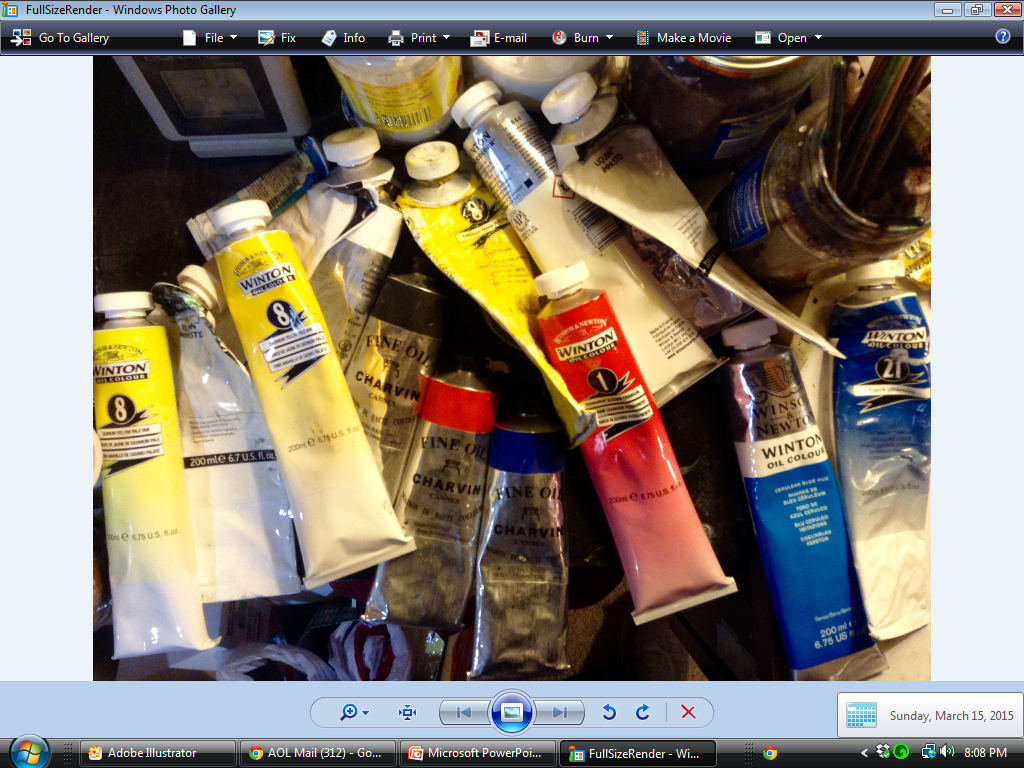 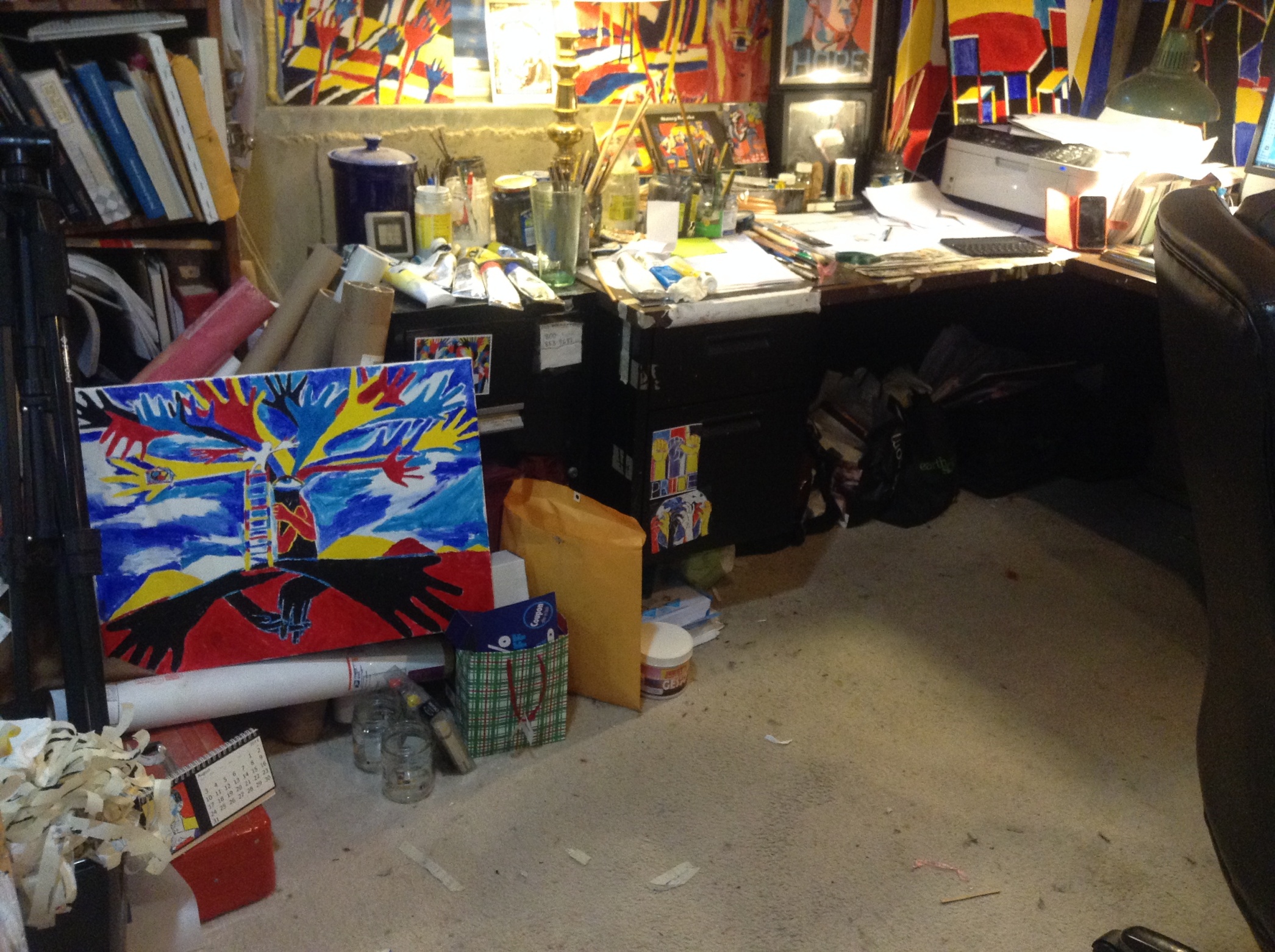 My Art Life
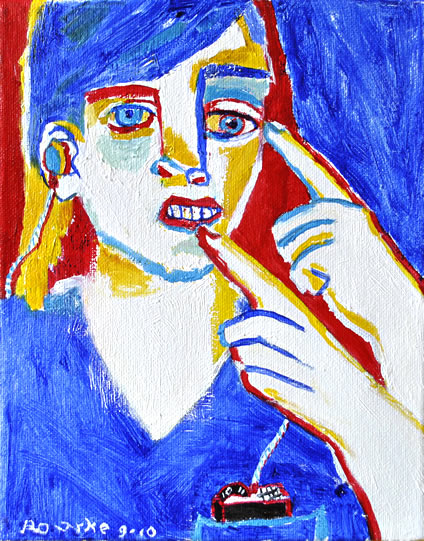 I was born Deaf and I learned to paint when 
I was 6 years old.

I went to mainstreamed/oral school.

I went to Rochester Institute of Technology in
Rochester, New York and received 3 degrees in
graphic design and painting.

I was a graphic designer for Xerox, IBM, 
20th Century Fox and Microsoft.

I became a full time painter in 2001.
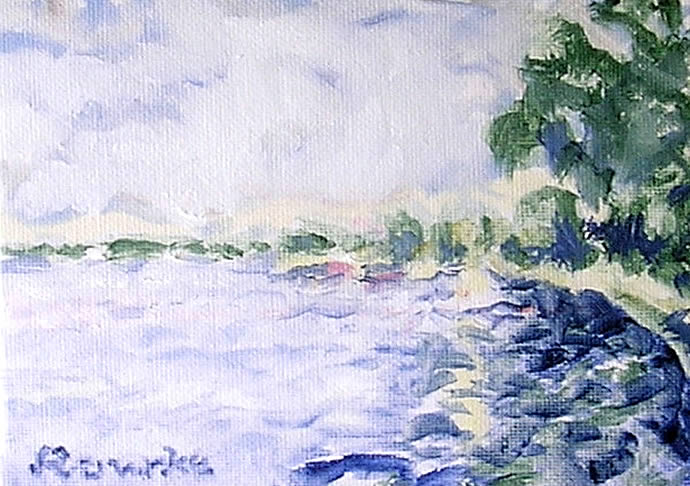 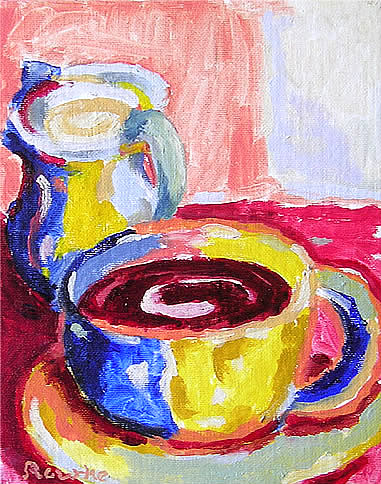 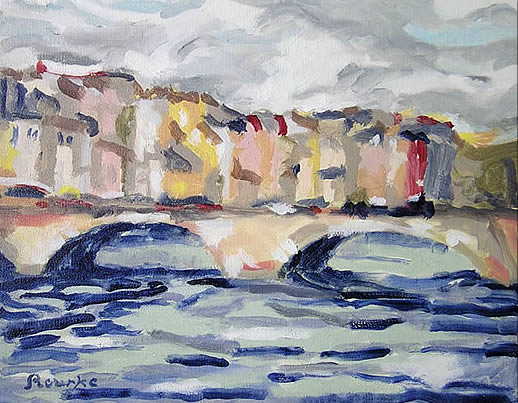 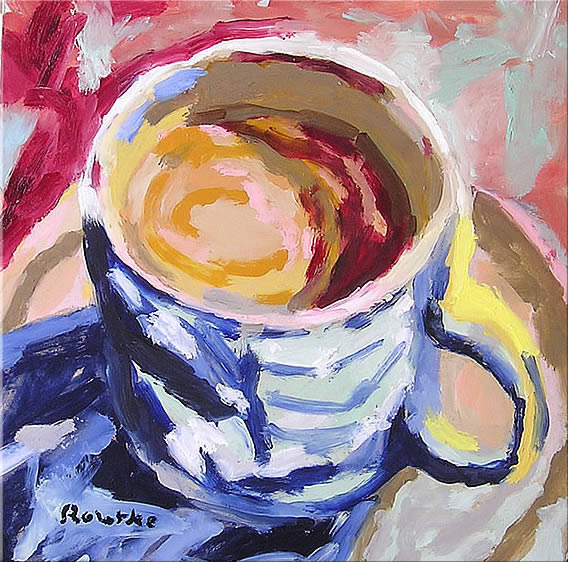 These are my early paintings from 2001-2009.
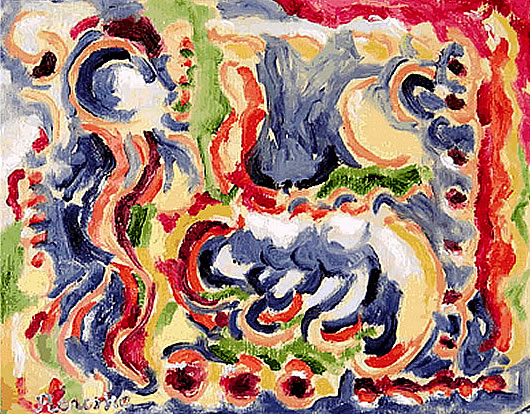 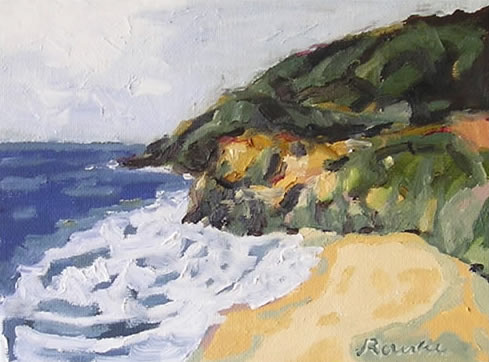 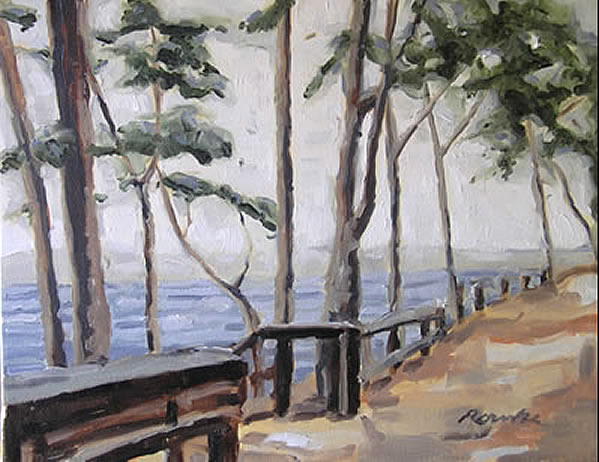 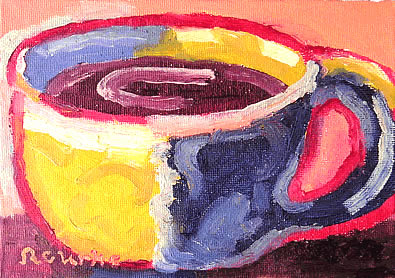 Then I began Deaf art in 2009.
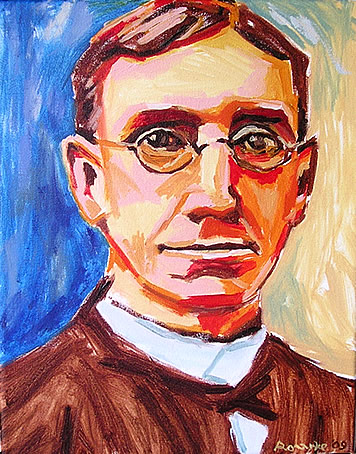 2009
First painting of George Veditz.
First time, I learned that Deaf Art is,

Deaf View / Image Art.            De’VIA
2010
De’VIA was first established in 1989, with a
manifesto signed by nine Deaf artists.
History of De’VIA
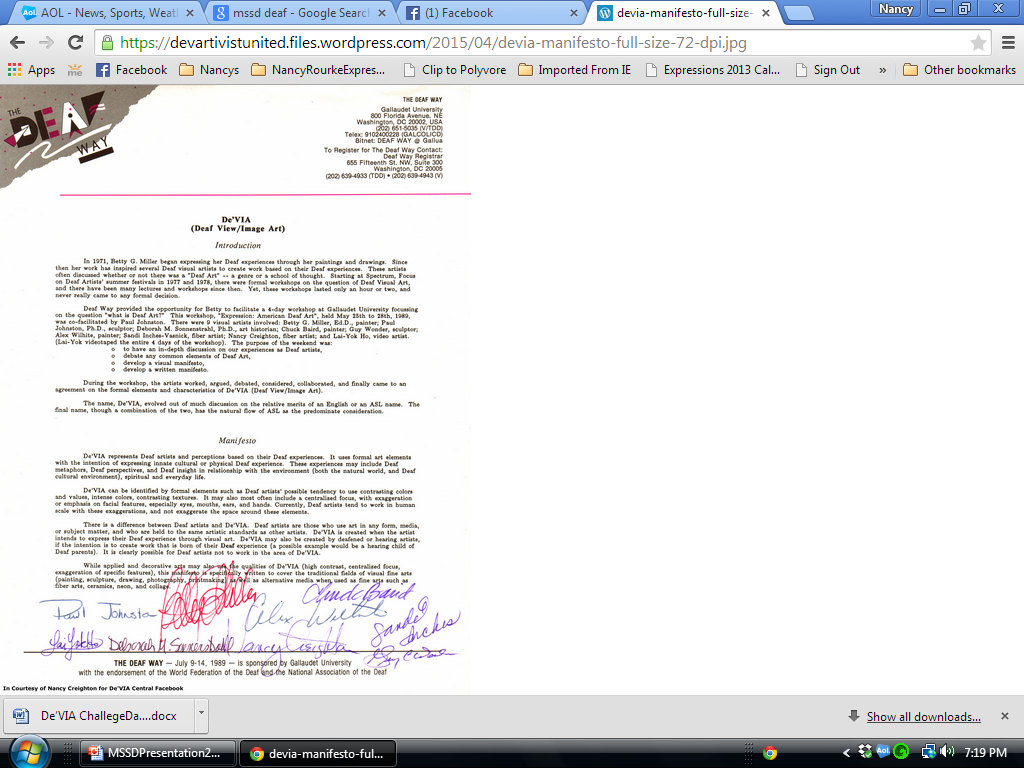 1989 De’VIA Mural-
History of De’VIA
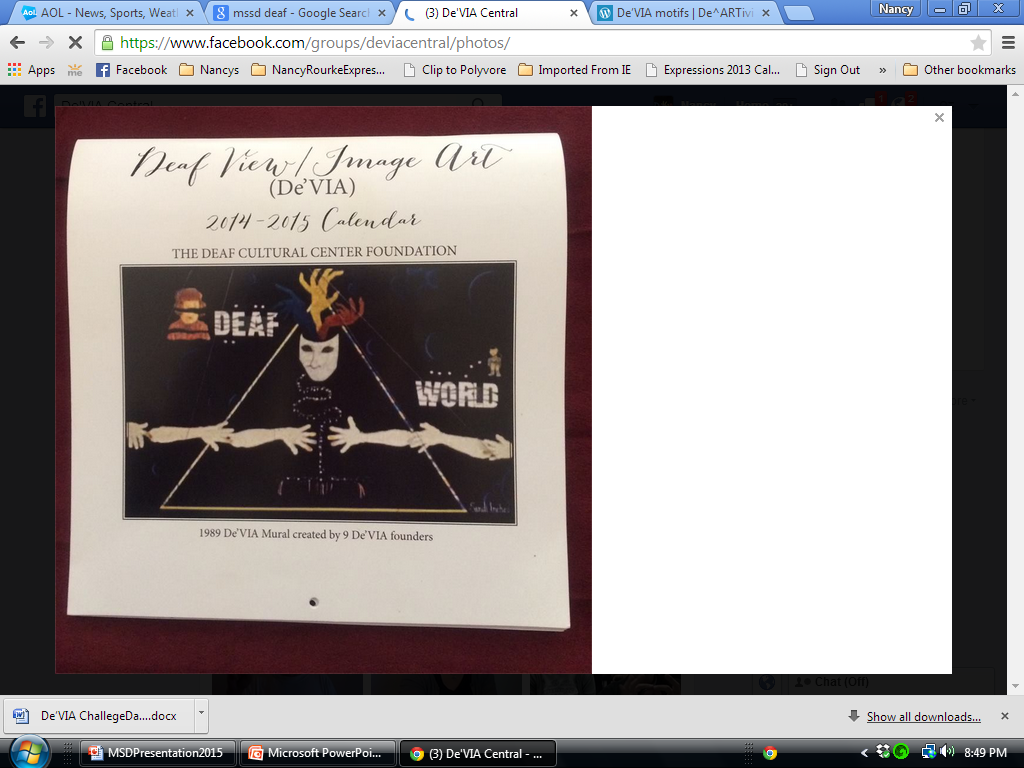 De’VIA 1989-

1. is based on Deaf experiences.

2. includes Deaf metaphors and Deaf perspectives.

3. discusses elements, imagery, and MOTIFS.
4. shows three themes.
Three Themes
1. Affirmative- ASL, Deaf Pride, Deaf Culture
2. Resistance- Audism, Truth to be Told.
3. Liberation- both Affirmative and Resistance
Motifs- Hands, Eyes, Mouth, etc.

De’VIA Artists:
Betty G Miller
Chuck Baird
Harry Williams
Ann Silver
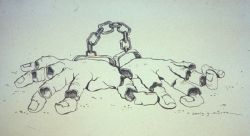 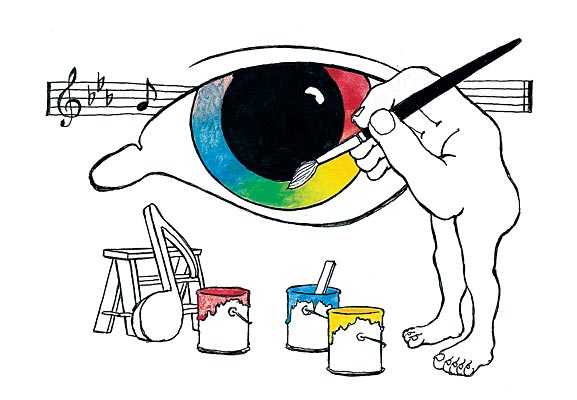 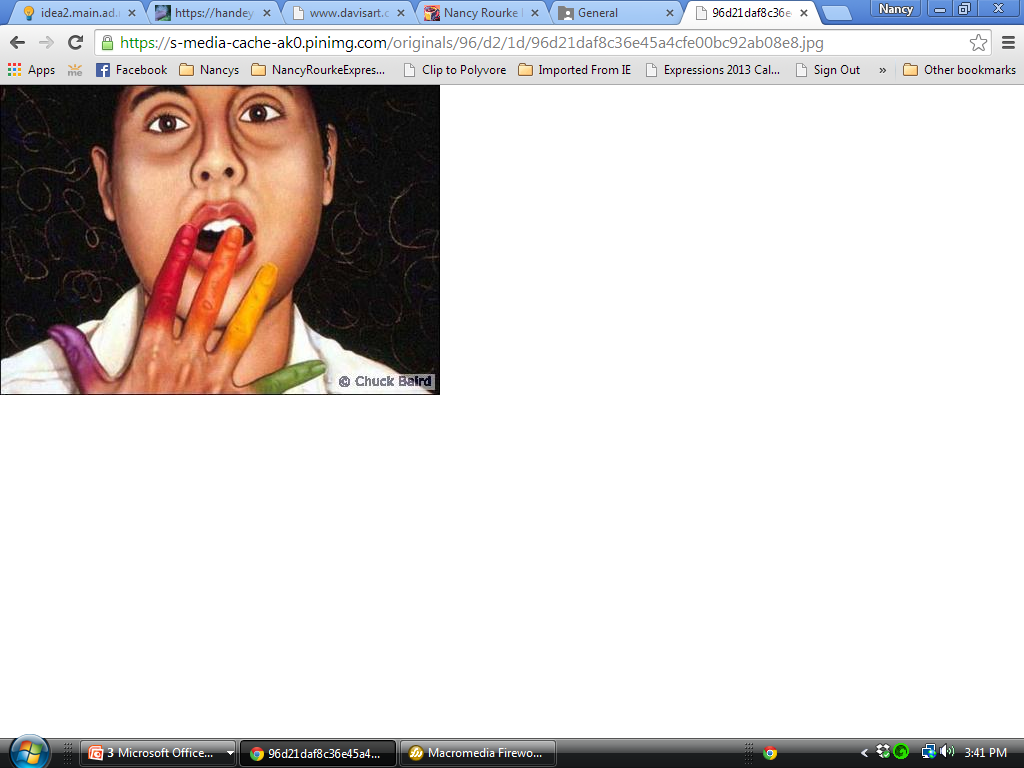 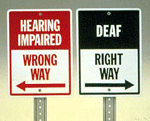 Today’s De’VIA 2010-Present
Second Wave of De’VIA 2010-present
-ARTivism (Activist + Artist)
-Visual art to educate the world about our Deaf Culture.
-To explose more on Deaf history, ASL and Deaf life
-ASL literature
-Social Media

Themes- Affirmative, Resistance and Liberation
Today’s De’VIA 2010-Present
2013 De’VIA Mural ARTivism
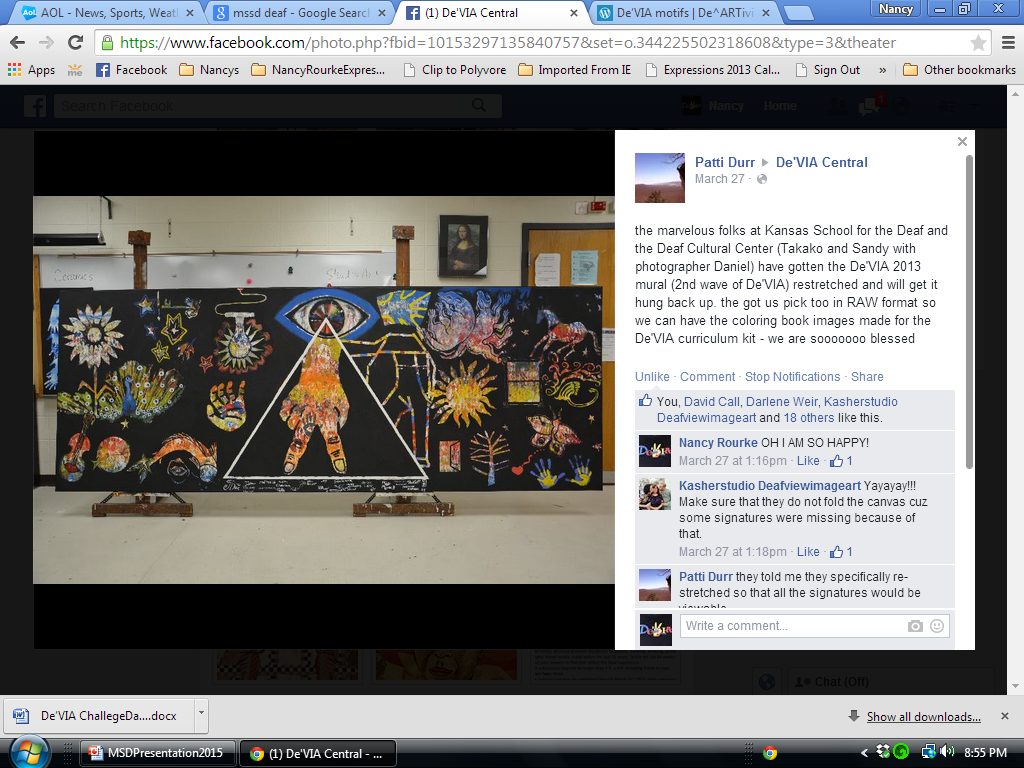 Second Wave of De’VIA Artists

David Call
Ellen Mansfield
Hinda Kasher
Nancy Rourke
and many
more.
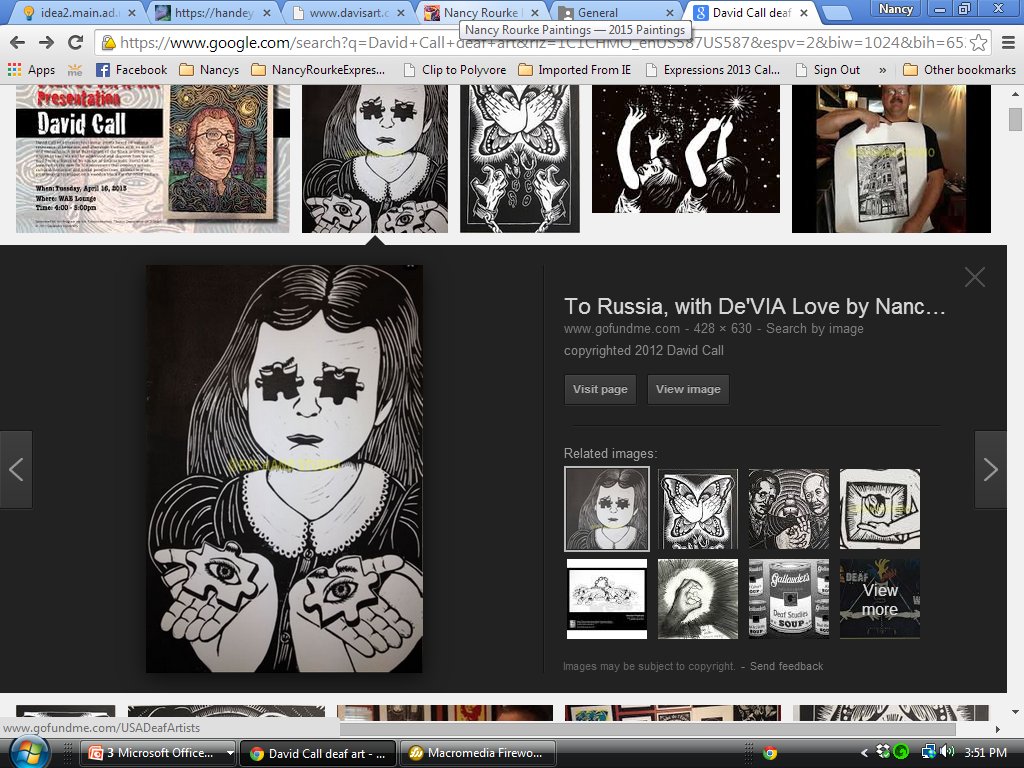 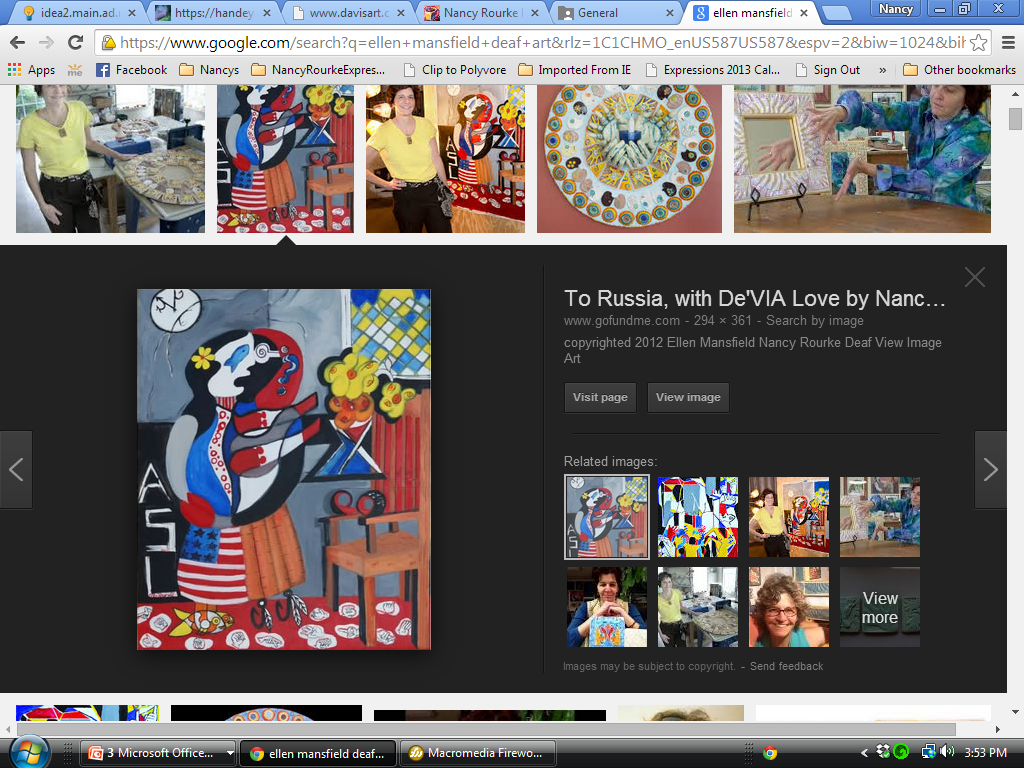 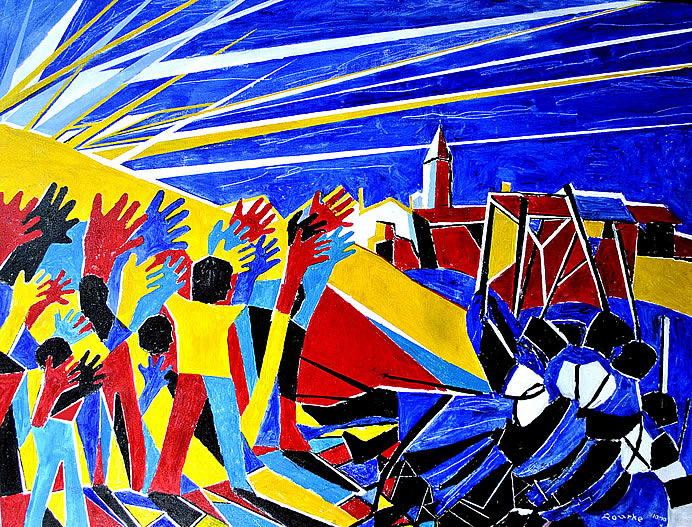 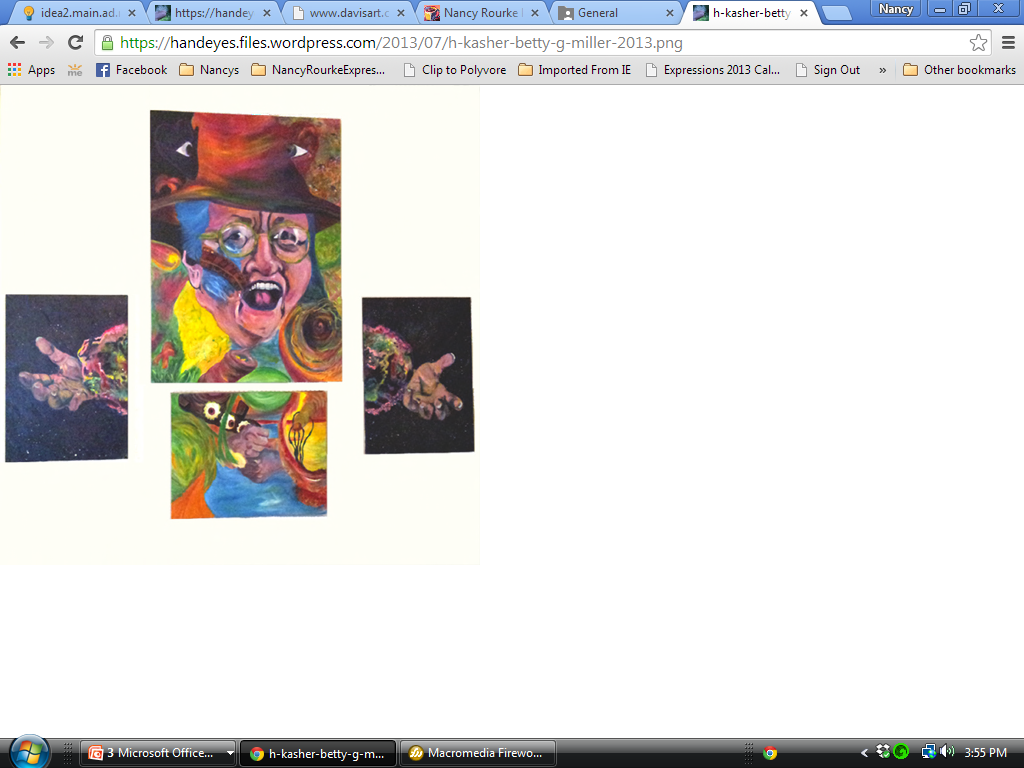 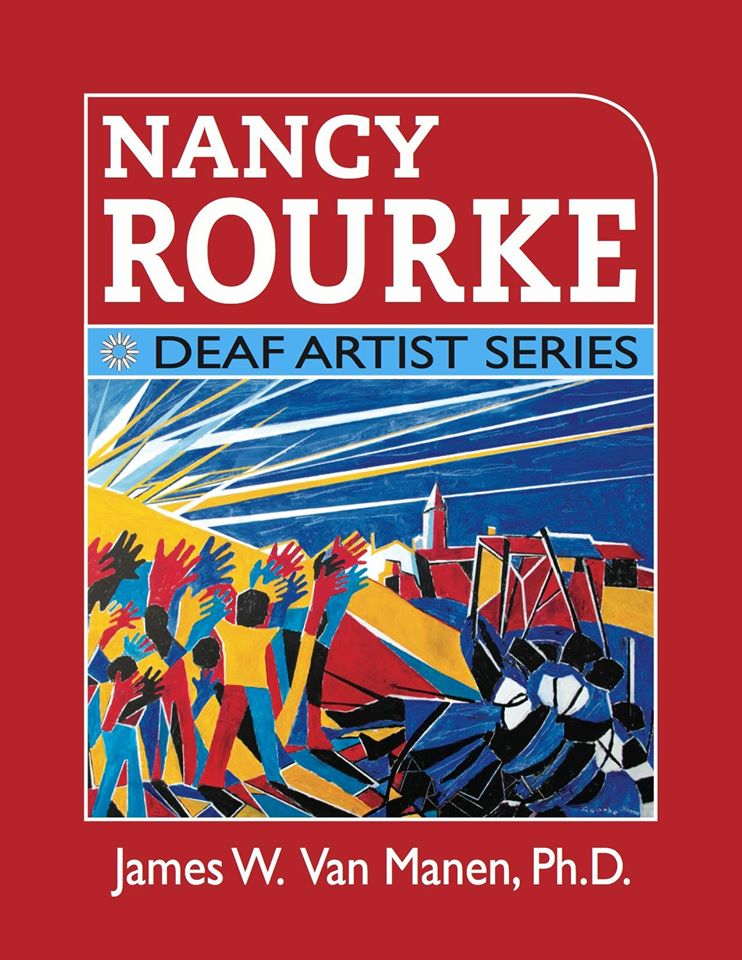 Nancy Rourke: Deaf Artist Seriesbook
The book contains
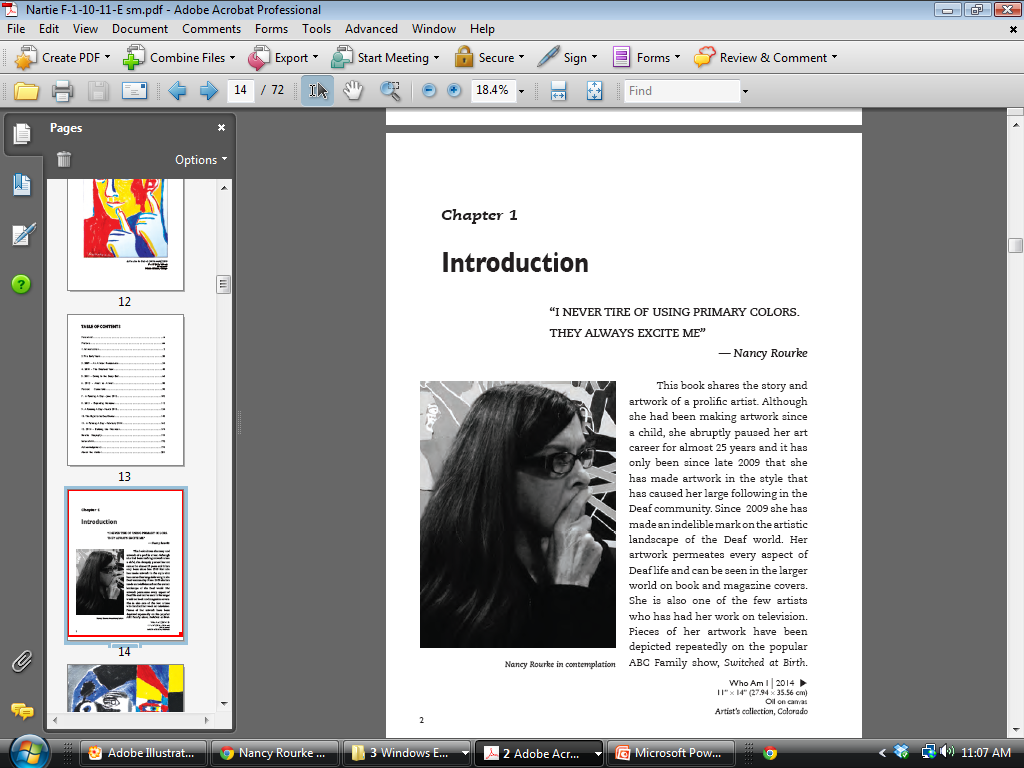 214 pages
12 chapters 
536 images of my paintings
This book is not primarily a biography.

It focuses on my art career to the present, mainly on mypersonal renaissance as a Deaf artist.
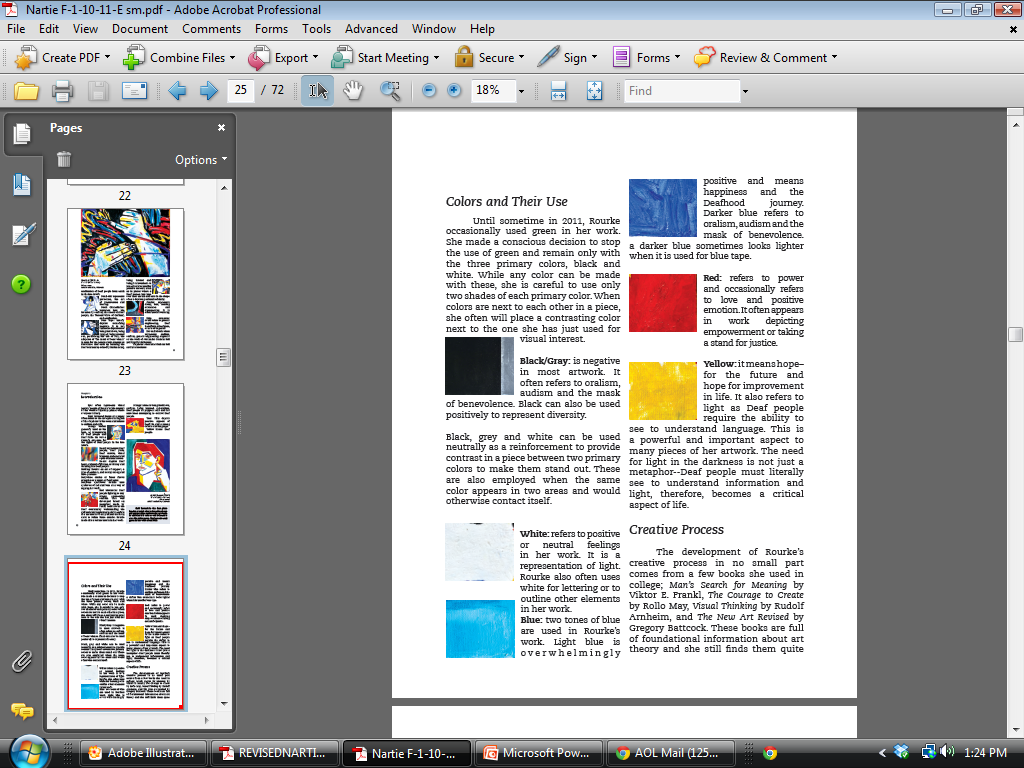 Primary Colors
Each color has its own meanings.
Red- refers to power ortaking a stand for justice.
Blue- refers to audism, oralism, and the mask of benevolence.
Turquoise blue- refers toDeafhood journey.
Yellow-refers to light so Deaf people can see, and HOPE.
Monochrome can be bothresistance and it gives areinforcement to providecontrast between the primarycolors.
Who were My Influences?
Fauvism Movement- Henri Matisse, Andre Derain and Maurice de Vlaminck.
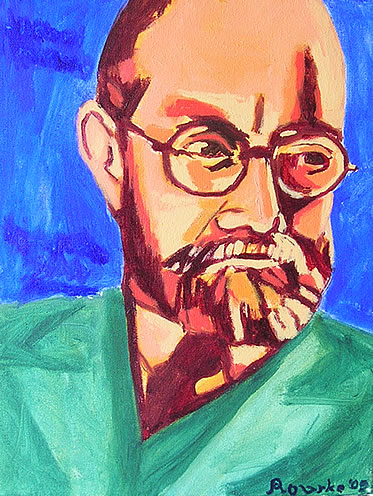 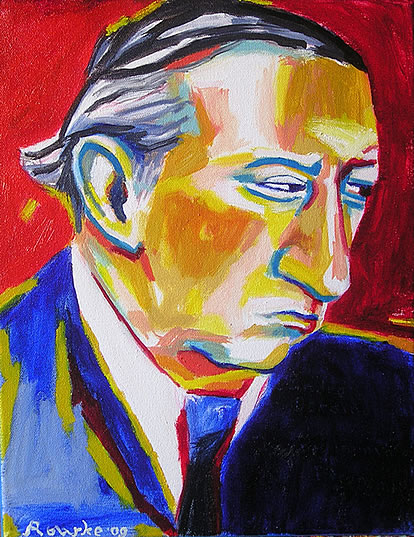 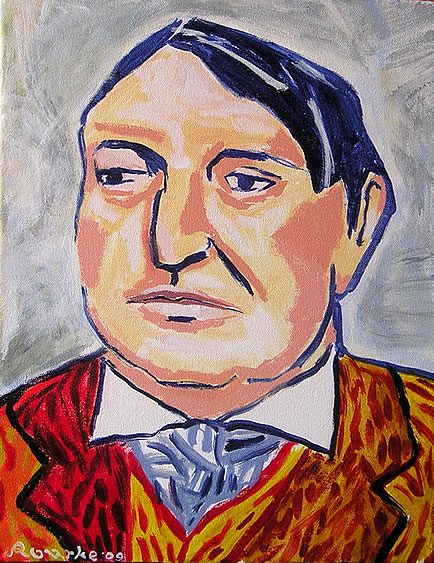 Who were My Influences?
2. Harlem Renaissance Movement-  Jacob Lawrence
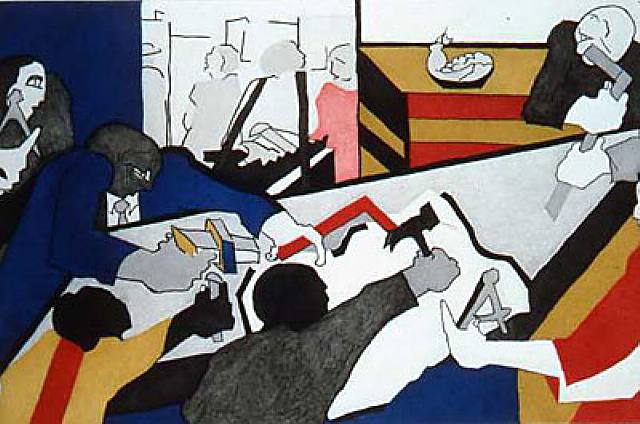 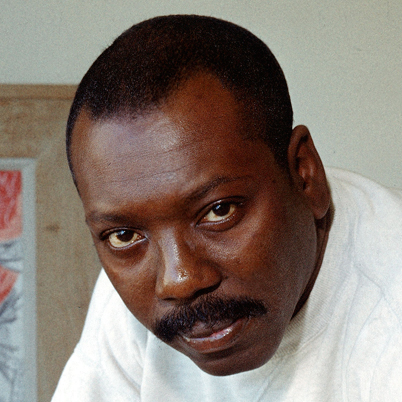 Who were My Influences?
3. Neo-Expressionist Movement-  








     Jean Michel Basquiat                 Matt Sesow
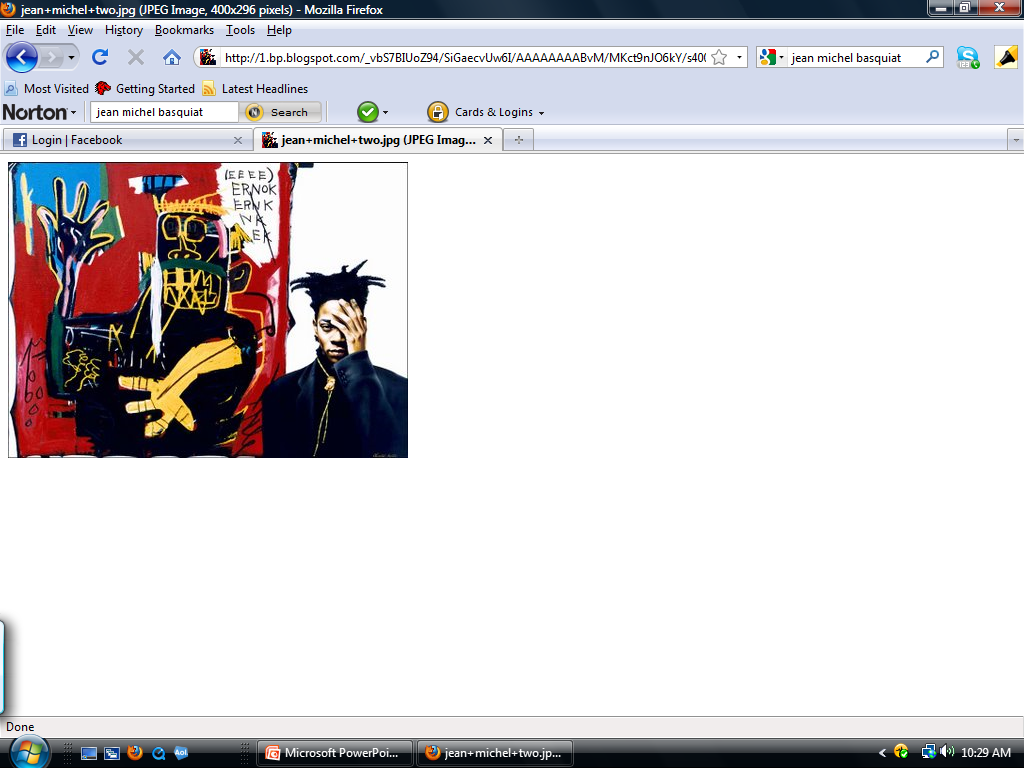 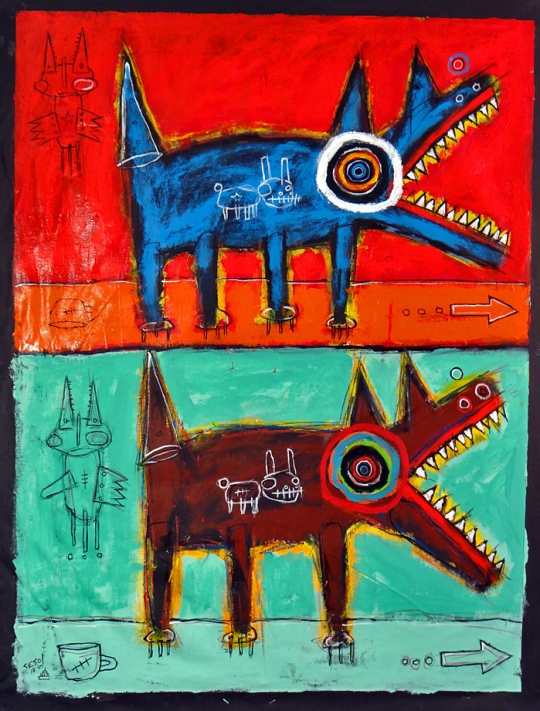 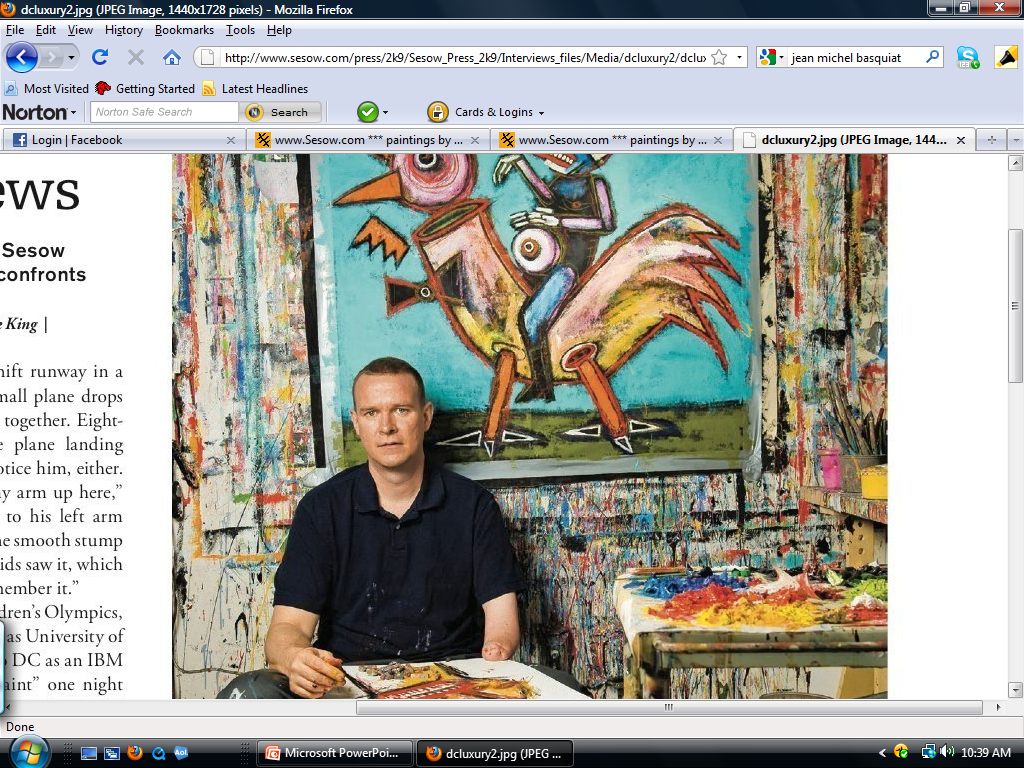 Motifs in My Paintings
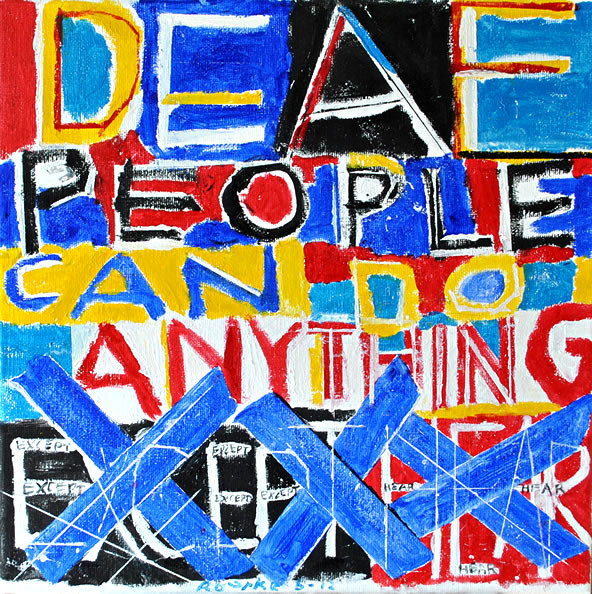 Painter’s blue tape- crossed-out.
BEFORE Blue Tape                                                         AFTER Blue Tape
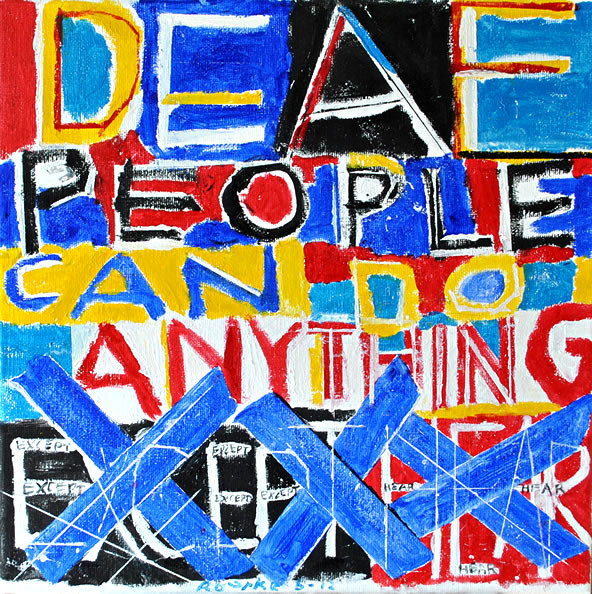 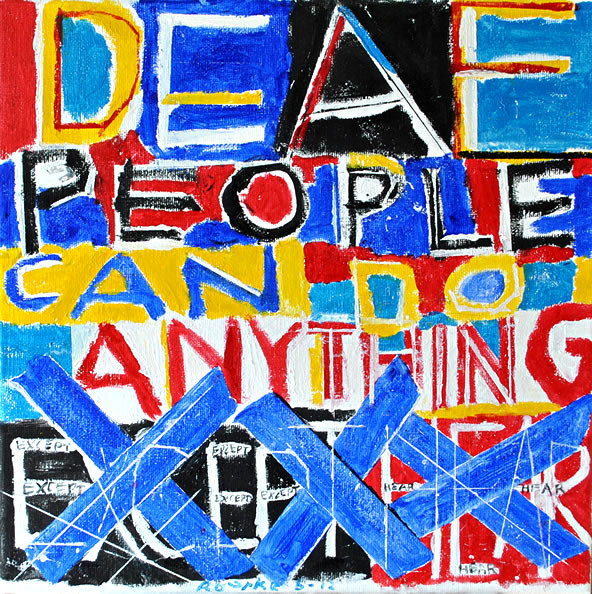 EXCEPT
HEAR
Motifs in My Paintings
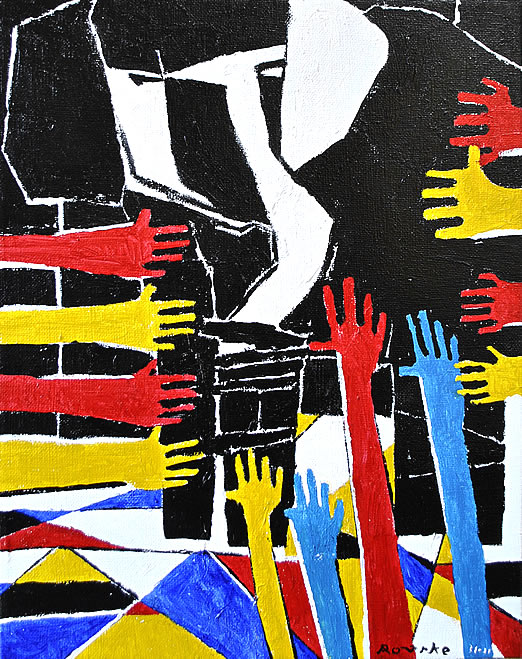 Hand- Deaf people, Deaf pride, Deaf culture, sign language.

    Eye- Deaf people can see.
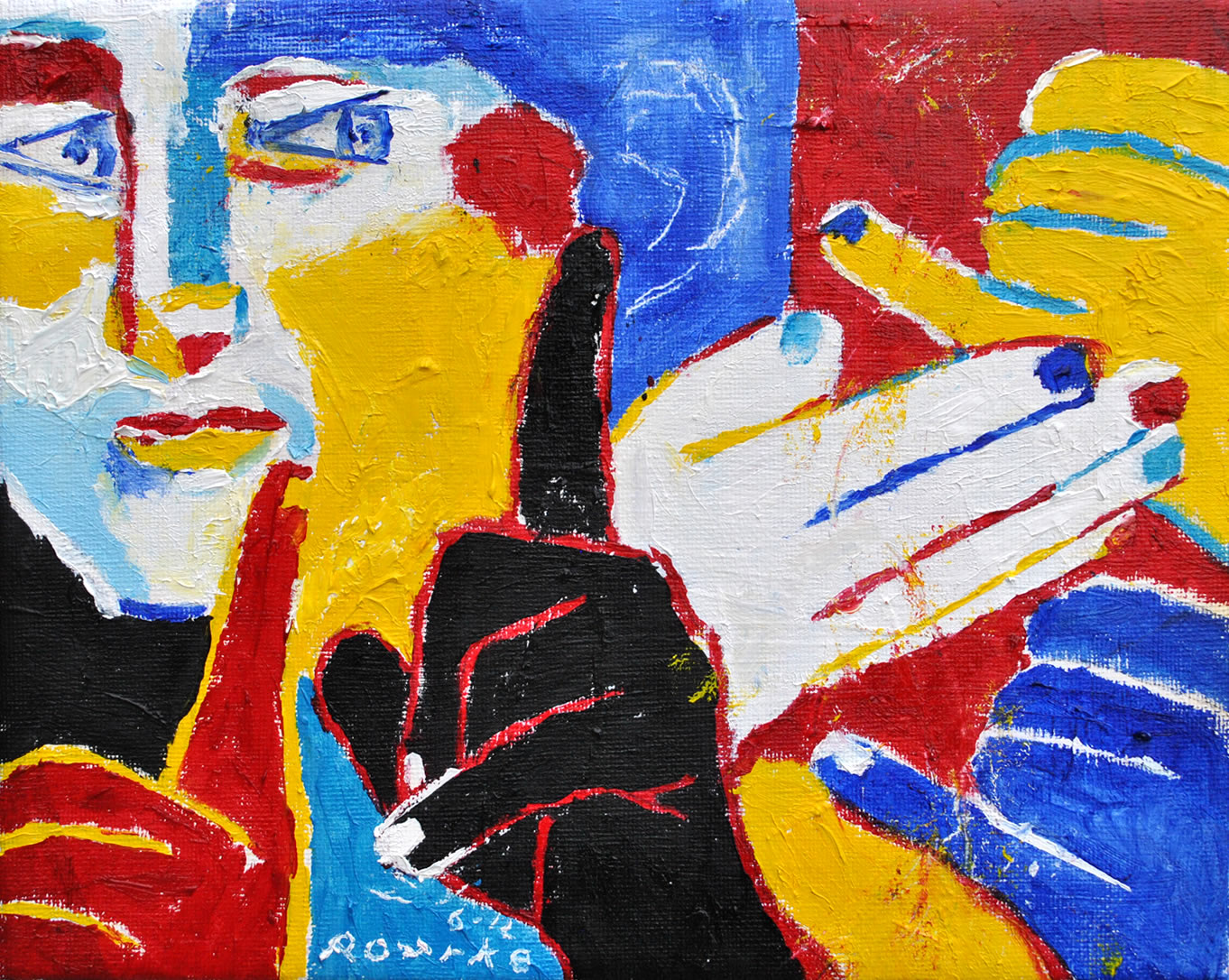 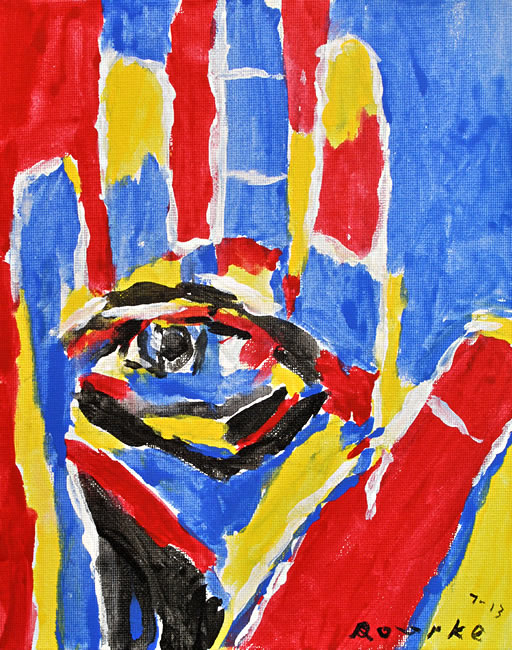 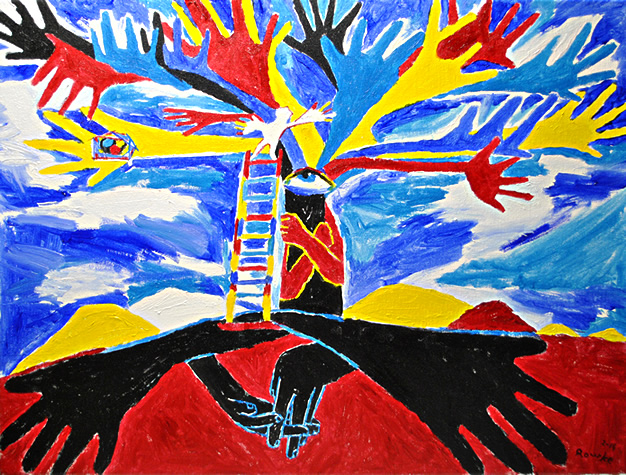 Over 100 Motifs are used in De’VIA art
chain, resistancelight bulb, affirmativefeather, resistancehand, affirmativemirror, resistancehandstand, affirmativelock, resistanceflower, affirmativeprofit, resistancebutterfly, affirmativejigsaw puzzle, resistancecandle, affirmativeAGB, resistance ladder, affirmativeblue tape, resistance eyes, affirmativehook, resistance tree, affirmative mask, resistance baby, affirmativenails or screws, resistance hands holding, affirmative
puppet, resistancesolitary fist, affirmativeoctopus, resistance door, affirmativecheckerboard, resistanceround table, affirmative
Strings, resistance
Sledgehammer, resistance
Violin, affirmative
Elephant, resistance
Birdhouse, affirmative
Arrow, resistance
Nest, affirmative
Button eye, resistance
Plague doctor, resistance
Money bag, resistance
Gloves, resistance
Mother of All Deaf Souls, affirmative
Skull, resistance
Fan, resistance
Mouth, resistance
Stairway, resistance or affirmative
Handshape, affirmative
Speech therapy, resistance
Fish, affirmative
DNA, resistance
Cracks, resistance
Bandaid, resistance
Chair, affirmative
Hamster, resistance
Black bird, resistance
Red mountain, affirmative
Hearing aid/CI, resistance
Ruler, resistance
Drill, resistance
Harlequin/jester, resistance
Cloven Hooves, resistance
Stars, affirmative
Arrow, resistance
Nest, affirmative
Button eye, resistance
Plague doctor, resistance
Money bag, resistance
Gloves, resistance
Mother of All Deaf Souls, affirmative
Skull, resistance
Fan, resistance
Mouth, resistance
Stairway, resistance or affirmative
Handshape, affirmative
Speech therapy, resistance
Fish, affirmative
DNA, resistance
Cracks, resistance
Bandaid, resistance
Chair, affirmative
Hamster, resistance
Black bird, resistance
Red mountain, affirmative
Hearing aid/CI, resistance
Ruler, resistance
Fish, affirmative
DNA, resistance
Cracks, resistance
Bandaid, resistance
Chair, affirmative
Hamster, resistance
Black bird, resistance
Red mountain, affirmative
Hearing aid/CI, resistance
Ruler, resistance



OVER 100 MOTIFS….
My Trademark
RED, YELLOW and BLUE
                             Red/Blue Eyebrows
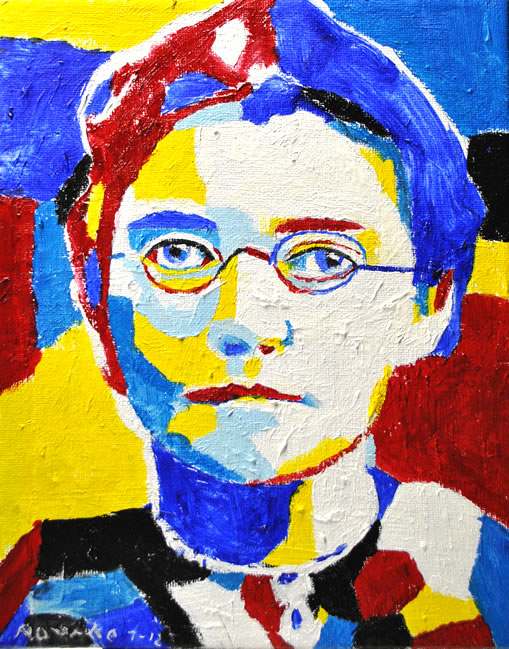 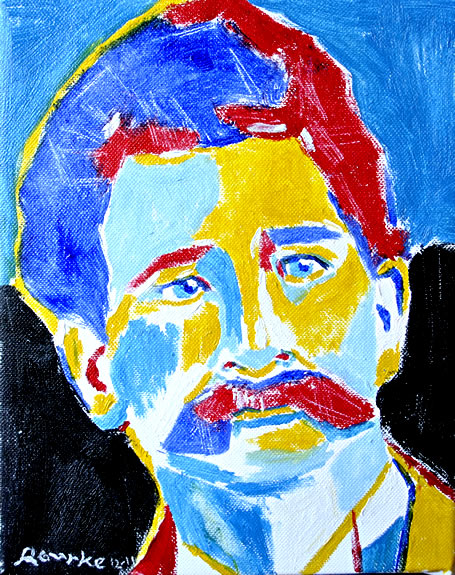 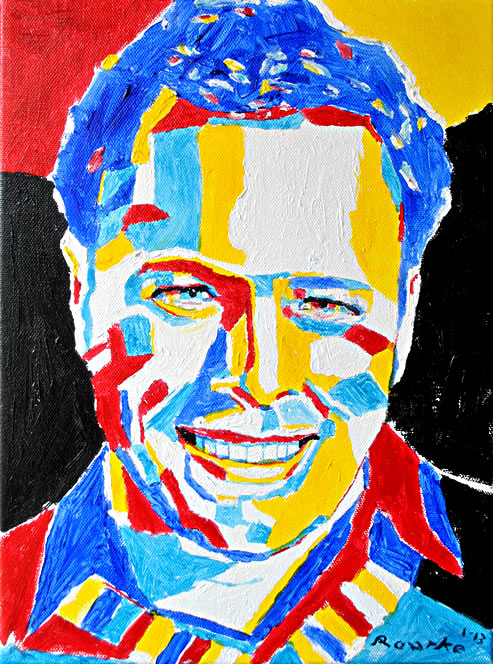 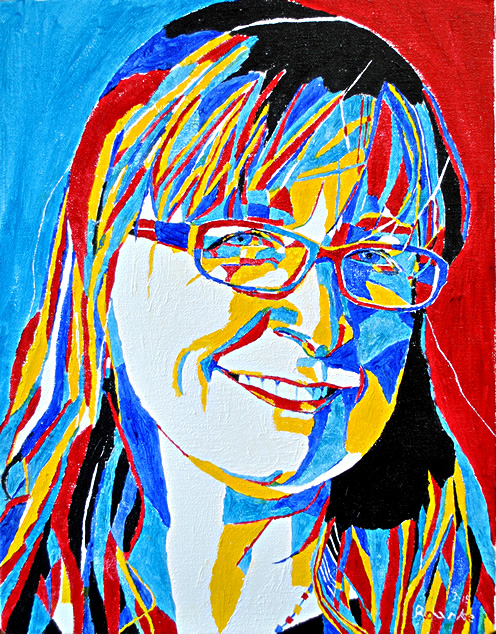 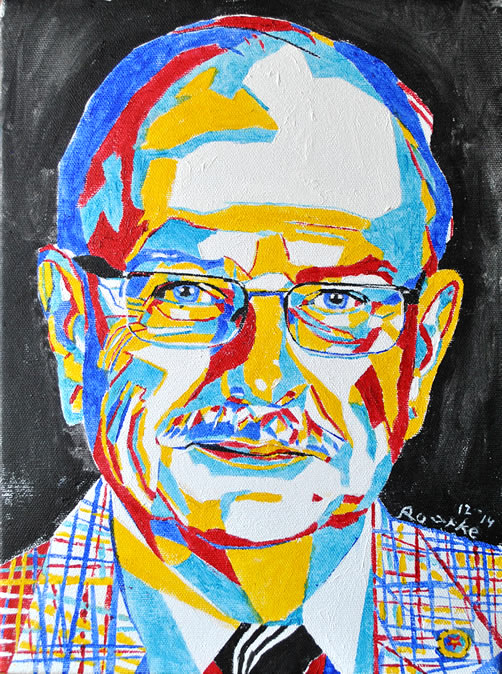 Portraits
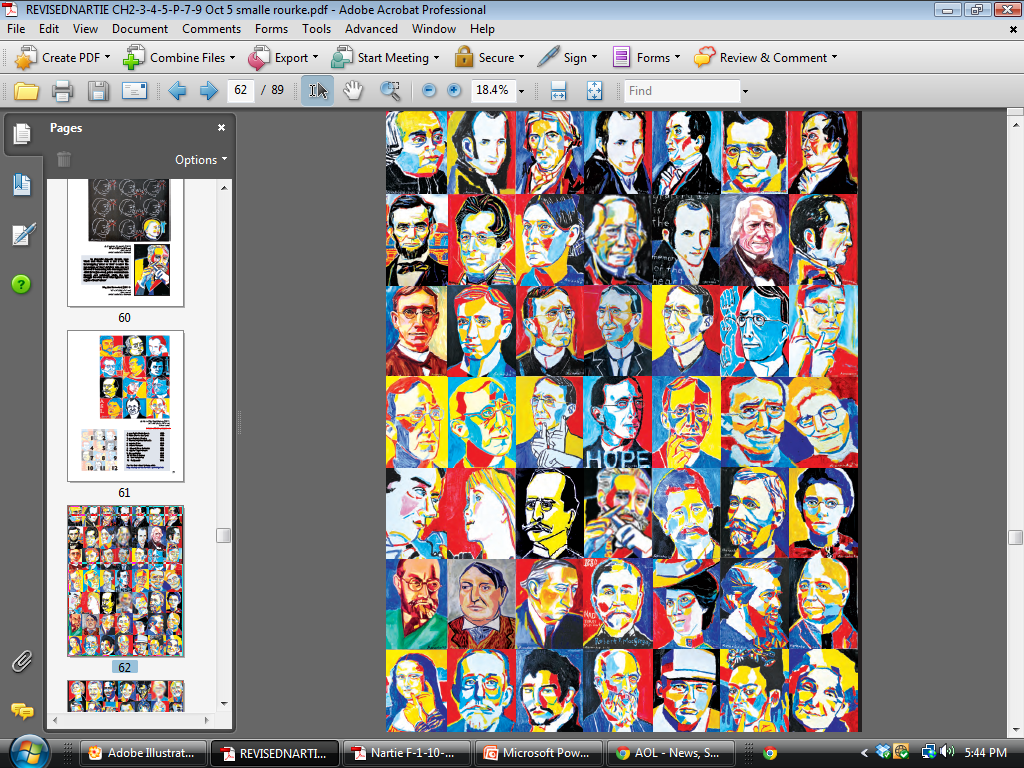 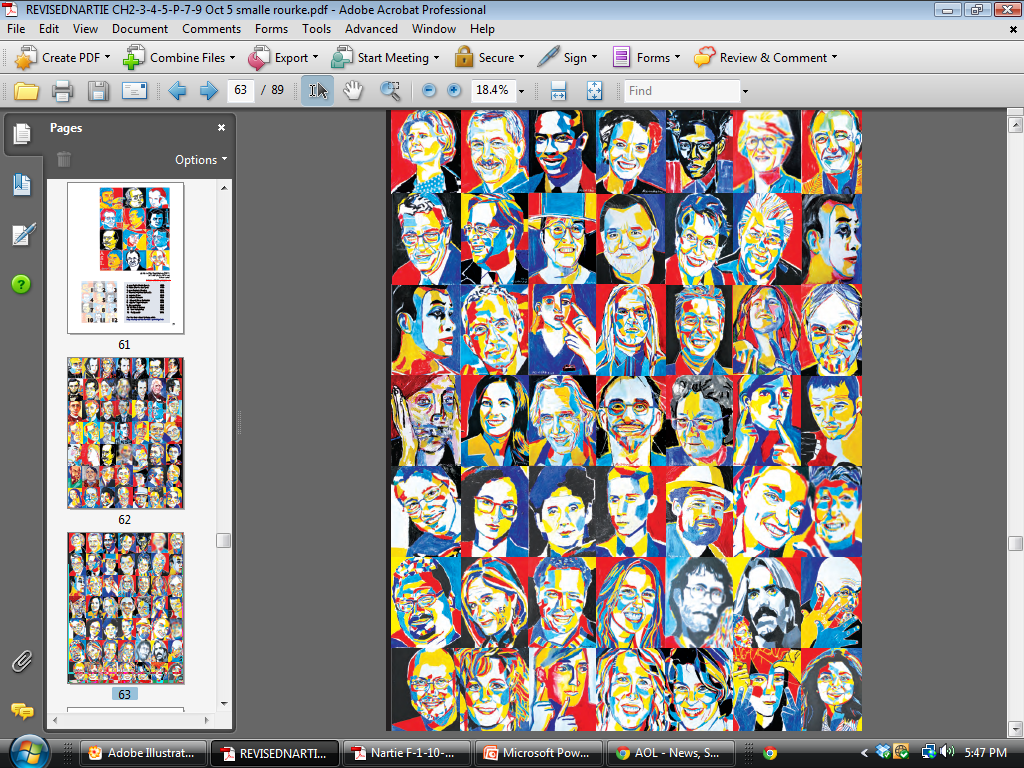 3 Things I see De’VIA in Art
1. Deaf experience. Express that in art.
2.Motifs are used in art.
3.Three themes are used in De’VIA artwork:
					1 Affirmative Deaf Pride, Deaf Culture
			2 Resistance Truth to be Told.
			3 Liberation (both of the two themes)
Affirmative Art Deaf Pride, Deaf Culture
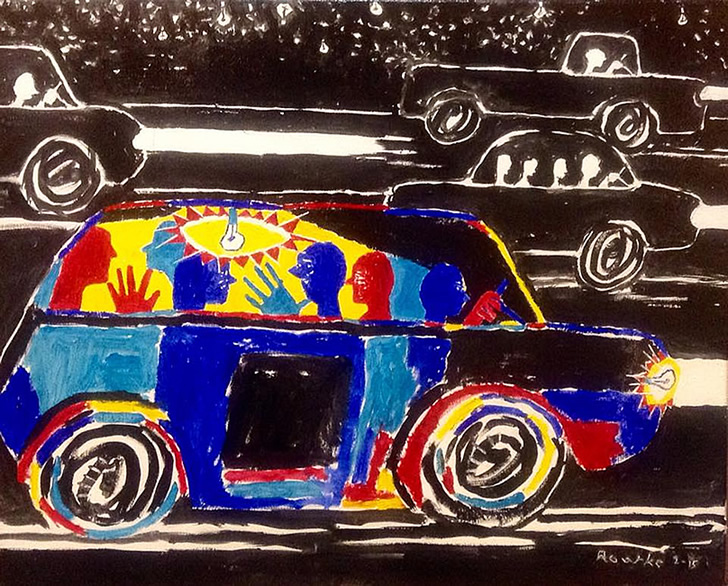 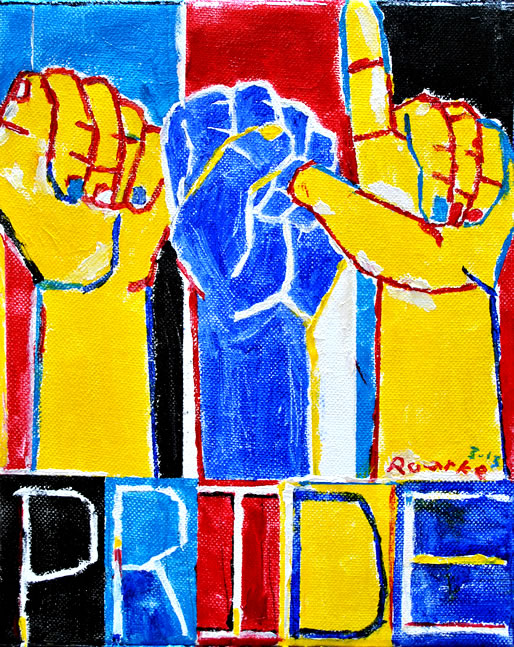 Deaf Culture                                                        Deaf Pride
Resistance Art Truth to be Told.
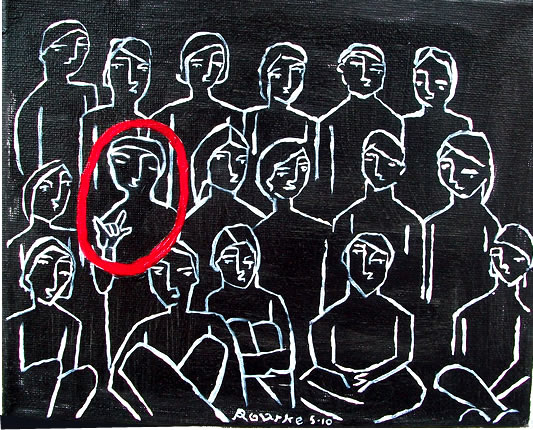 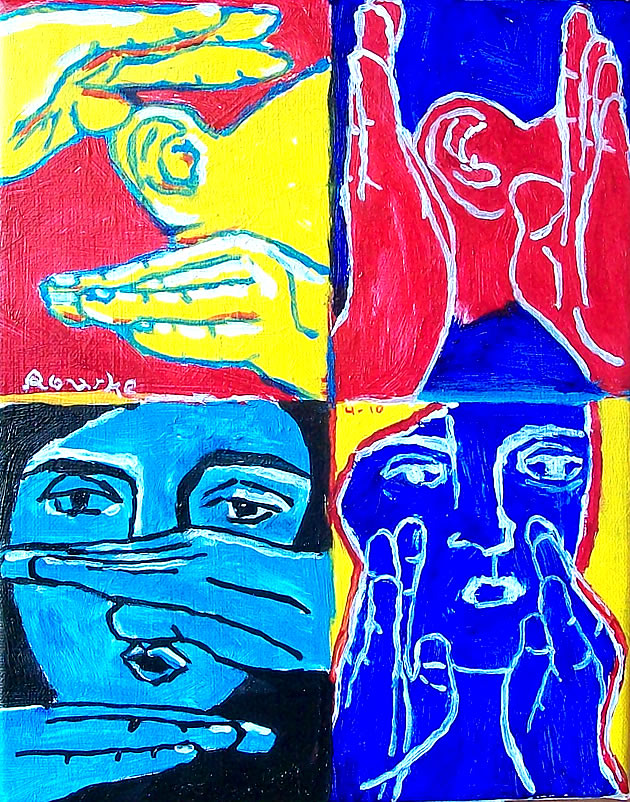 Mainstream
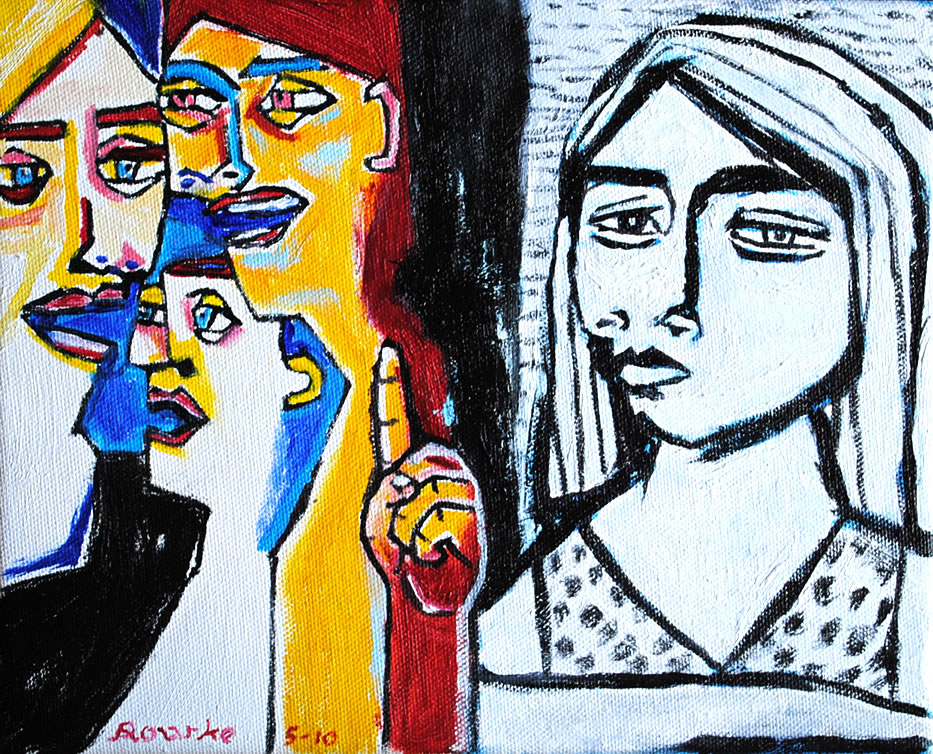 Audism
Neglected
Liberation Art (affirmative & resistance combined)
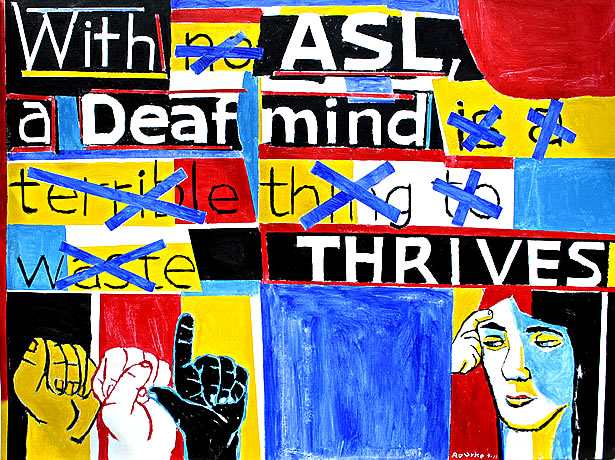 Seven paintings shown on ABC Family Channel ‘Switched at Birth’ 2013
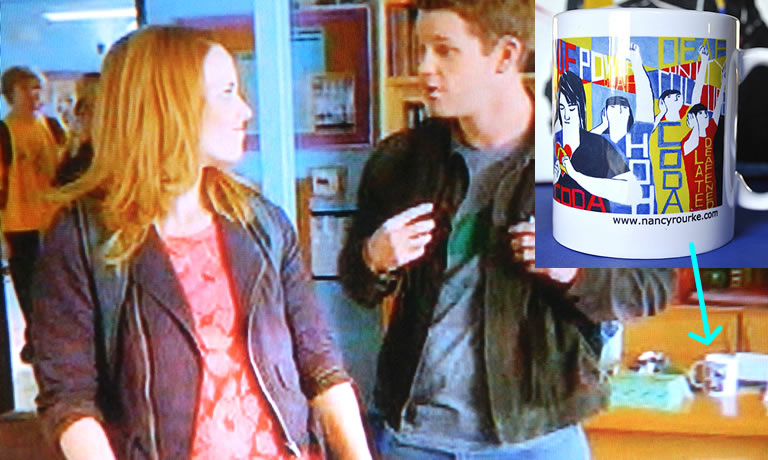 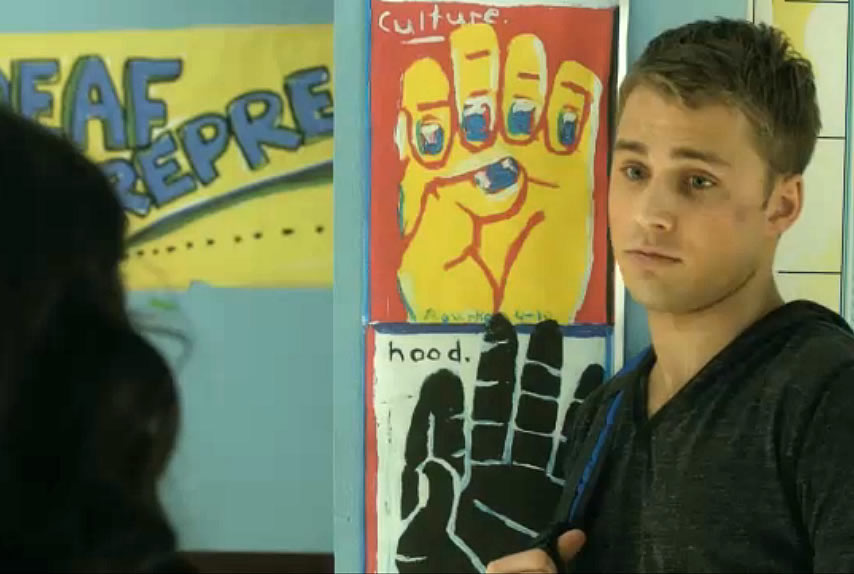 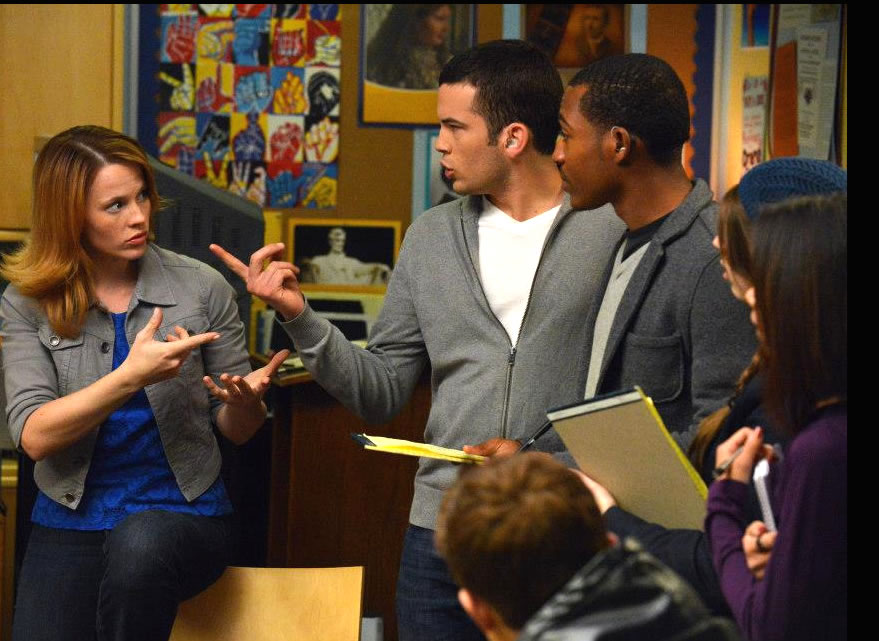 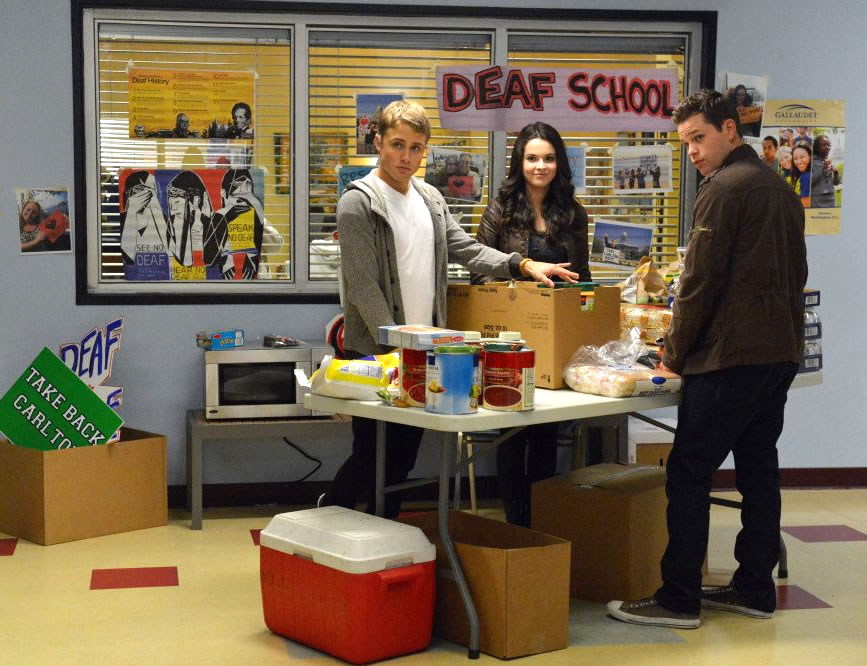 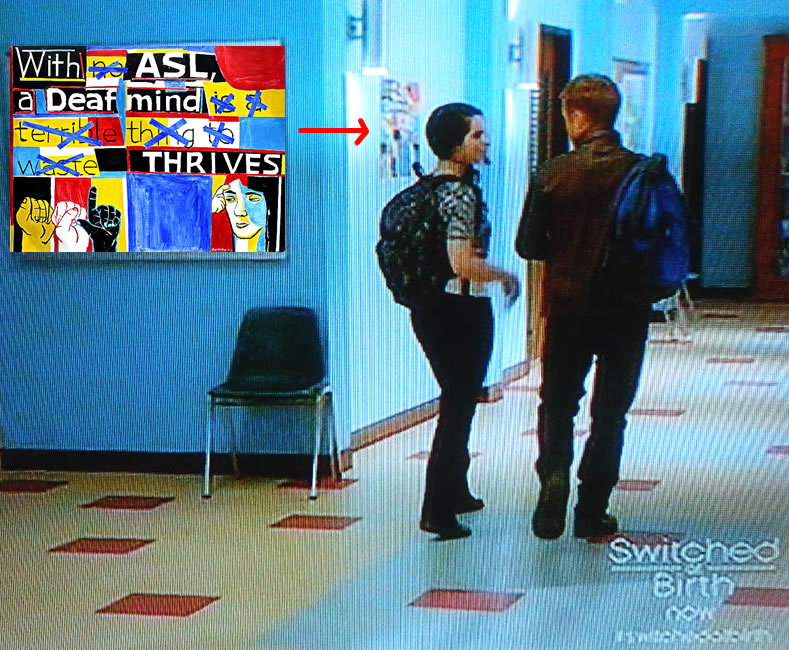 Thank you